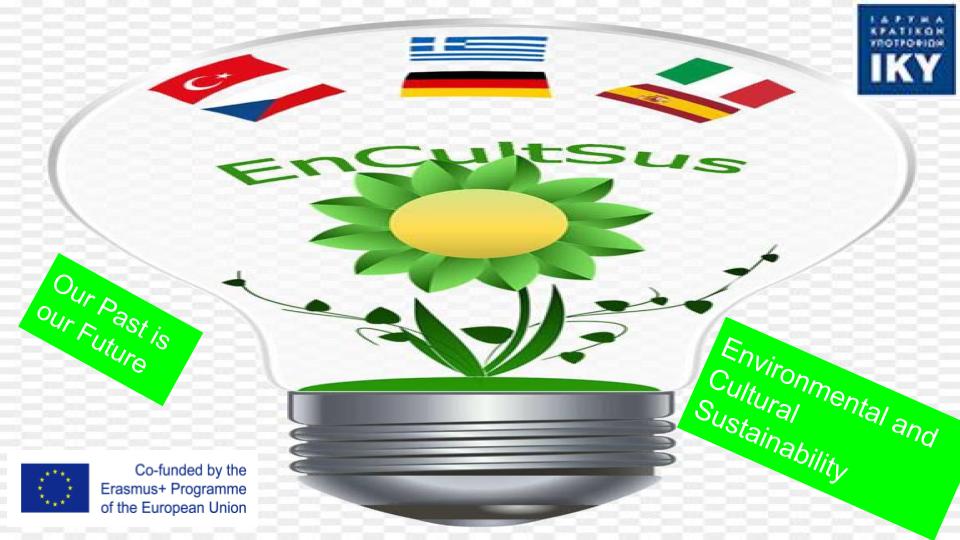 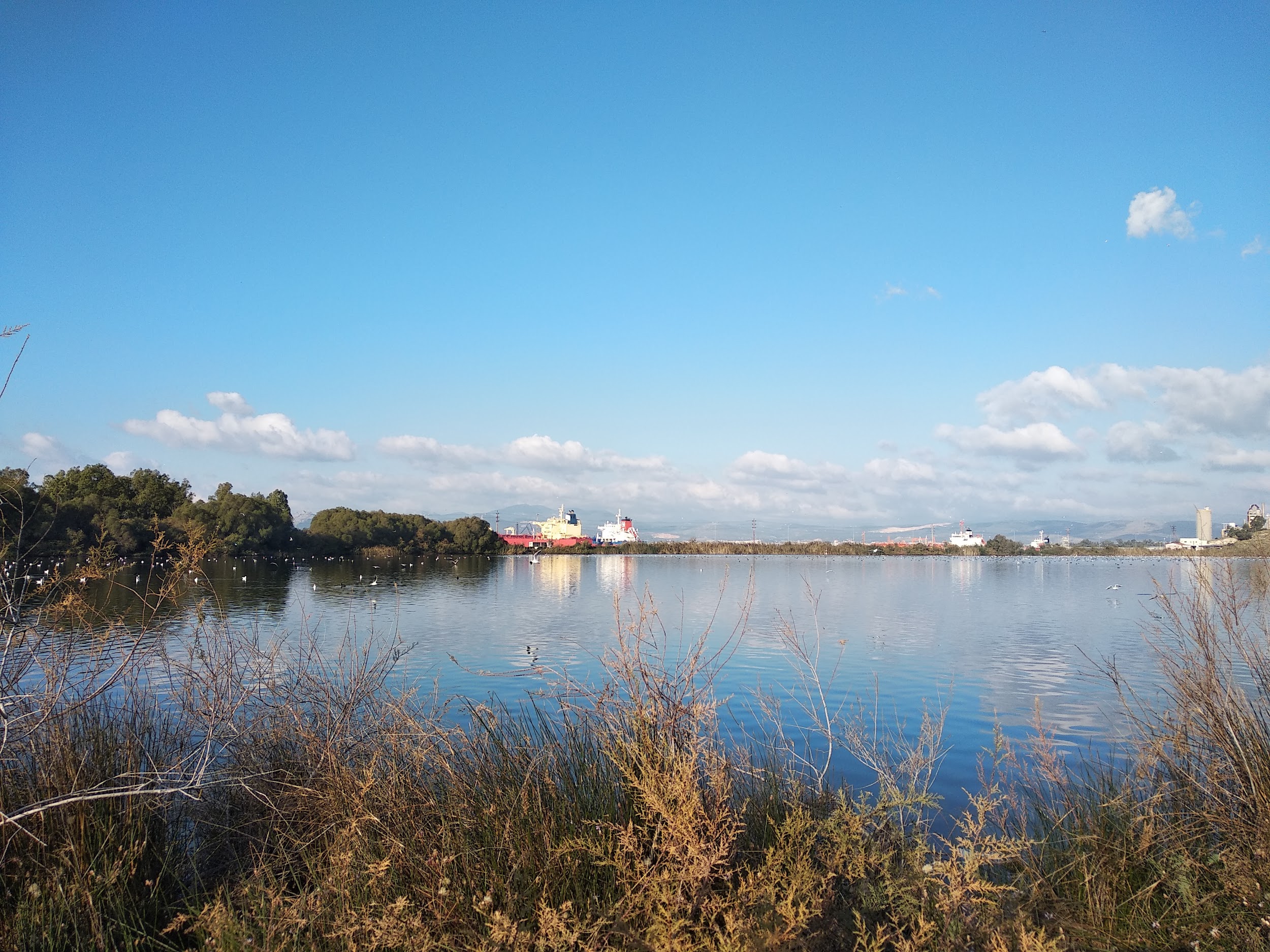 Students from all local schools 
visited lake Koumoundourou
for an environmental project
7/12/2018
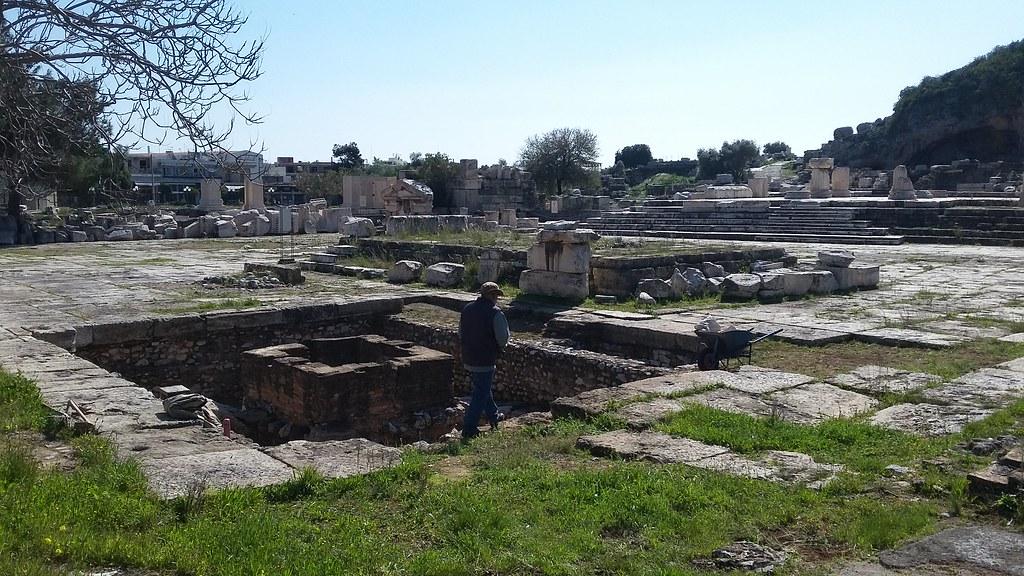 The region is 
Elefsina
one of Ancient Greece’s most sacred towns, about 20 km 
NW of Athens
The lake is 
badly polluted
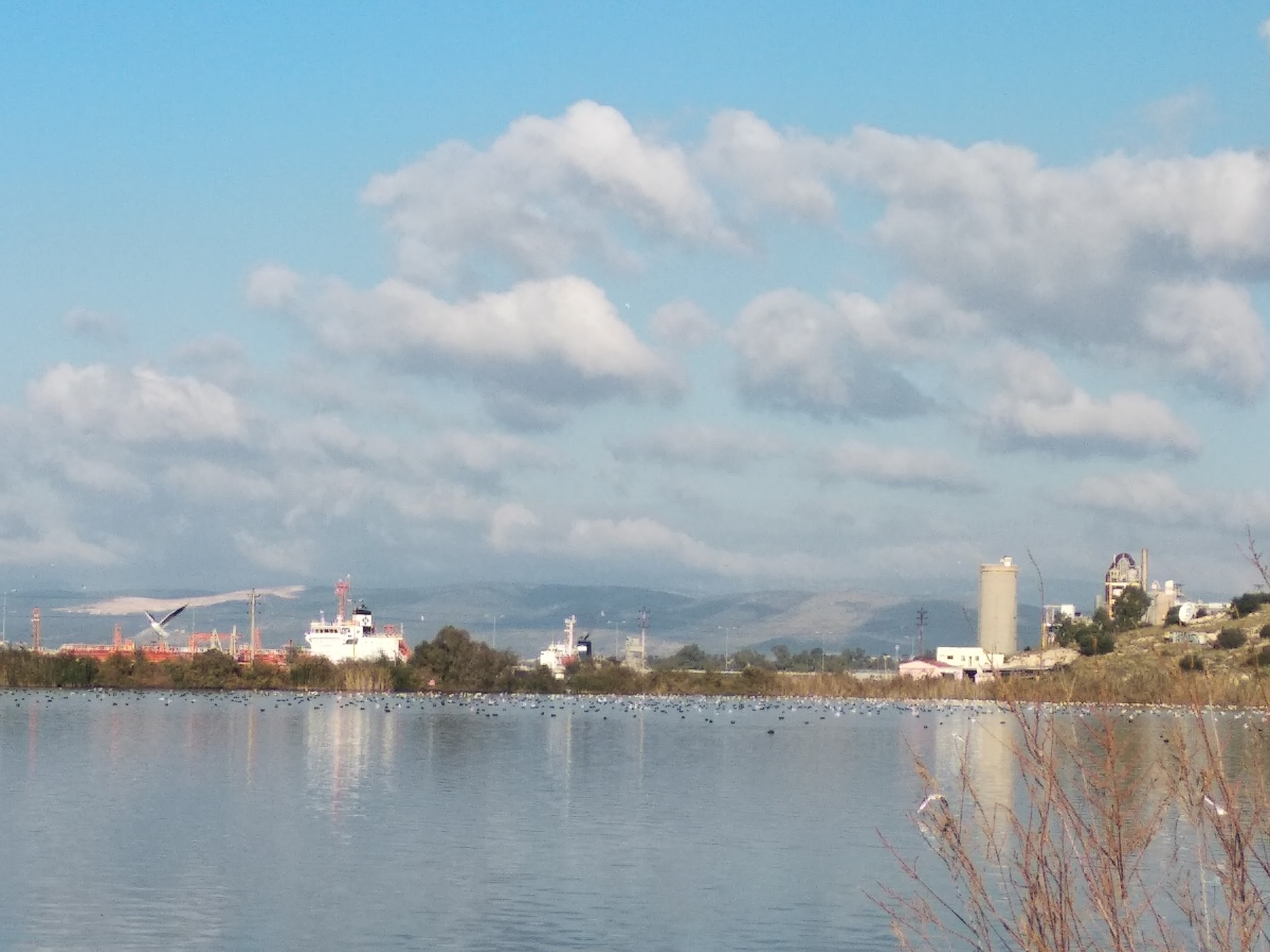 by the ships 
and the nearby shipyard 
a neighbouring landfill
and several factories
and an OIL REFINERY
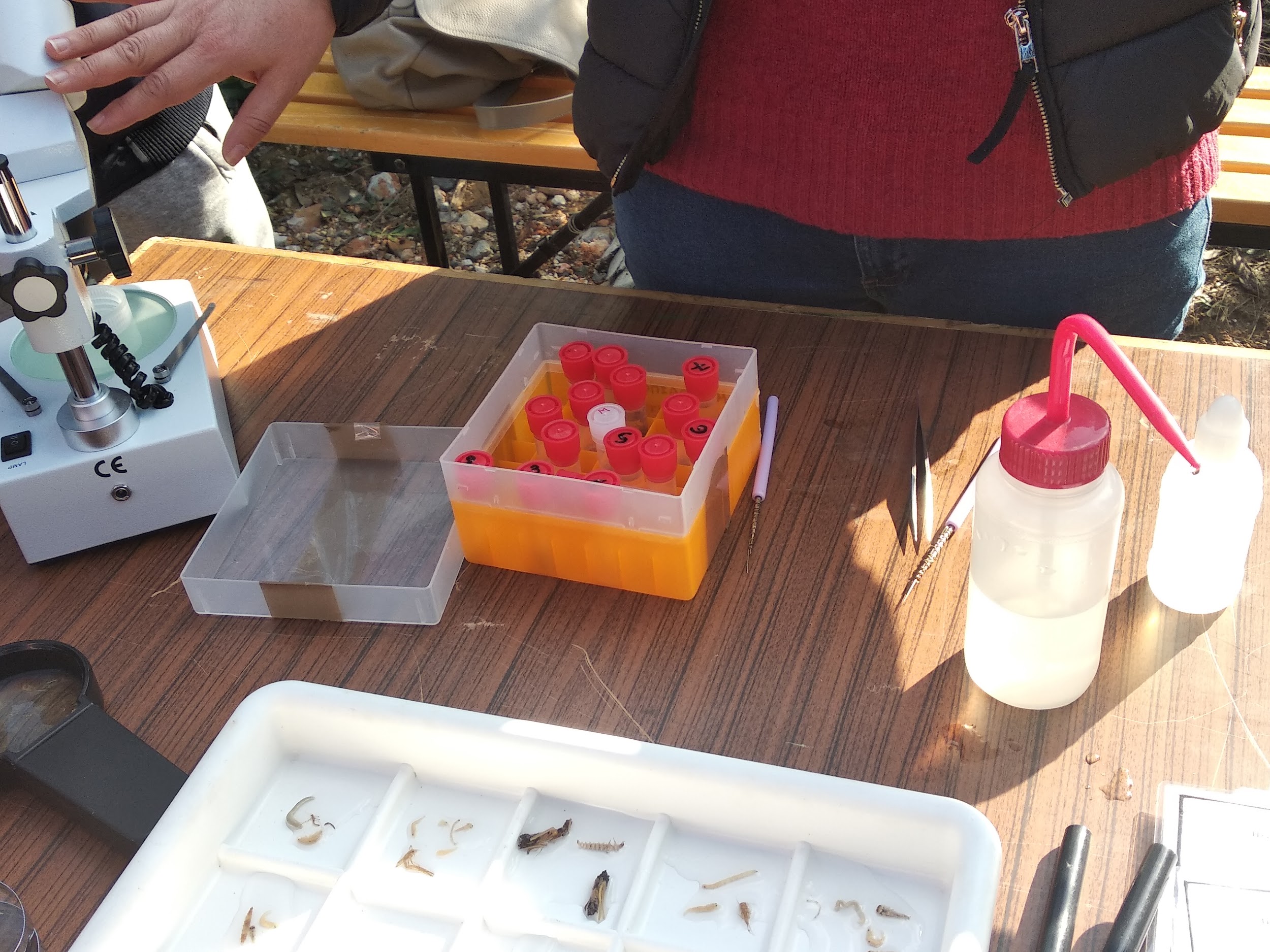 We took on-site measurements
in order to assess
the quality of the lake
We used 
a monitoring station
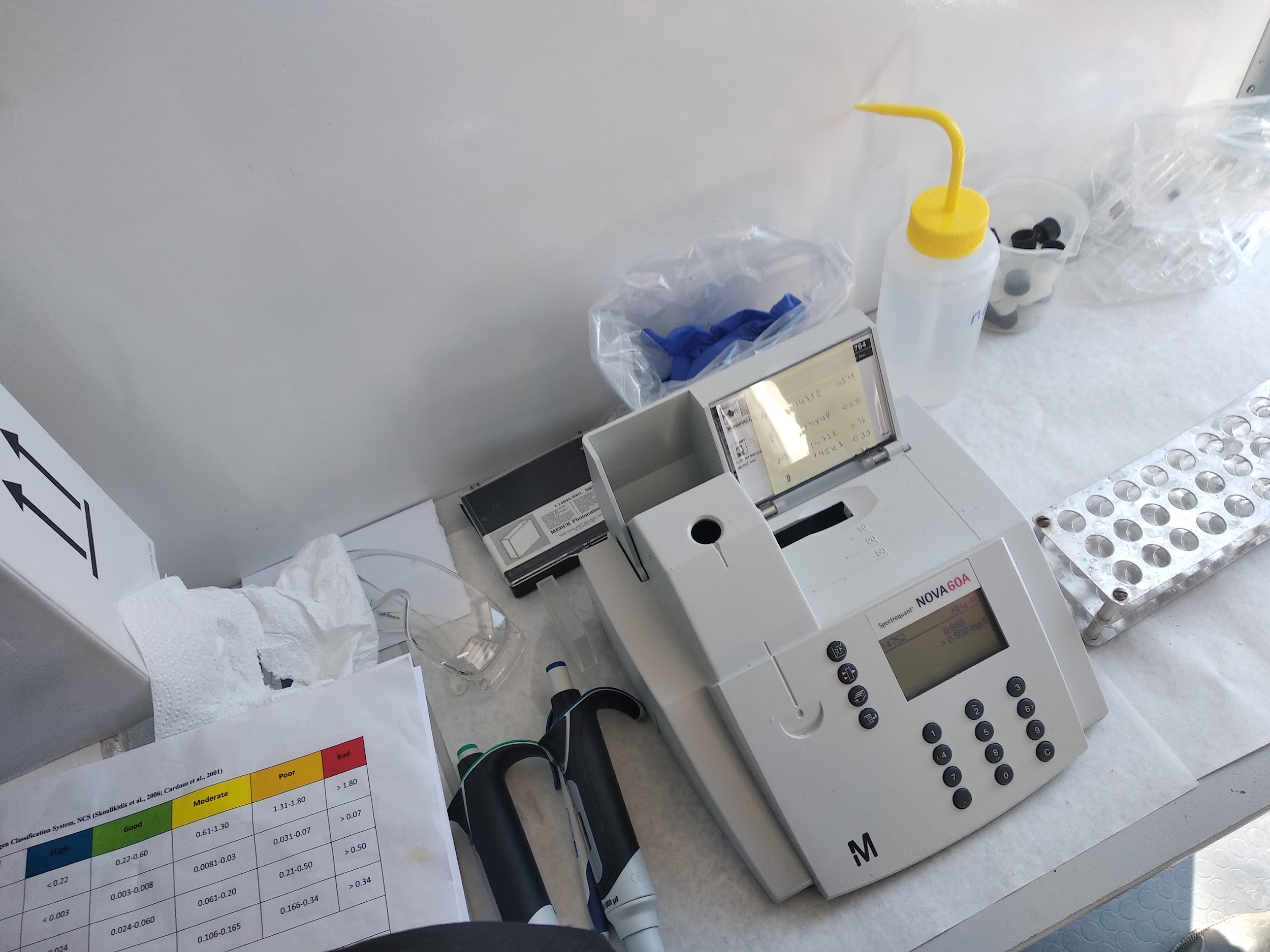 of physicochemical measures
Water Quality Monitoring
investigate aquatic insects
analyse the lake water chemically
take physicochemical measurements
We made 3 groups and took turns to:
Investigating macro-
invertebrates     with the help 
of stereoscopes
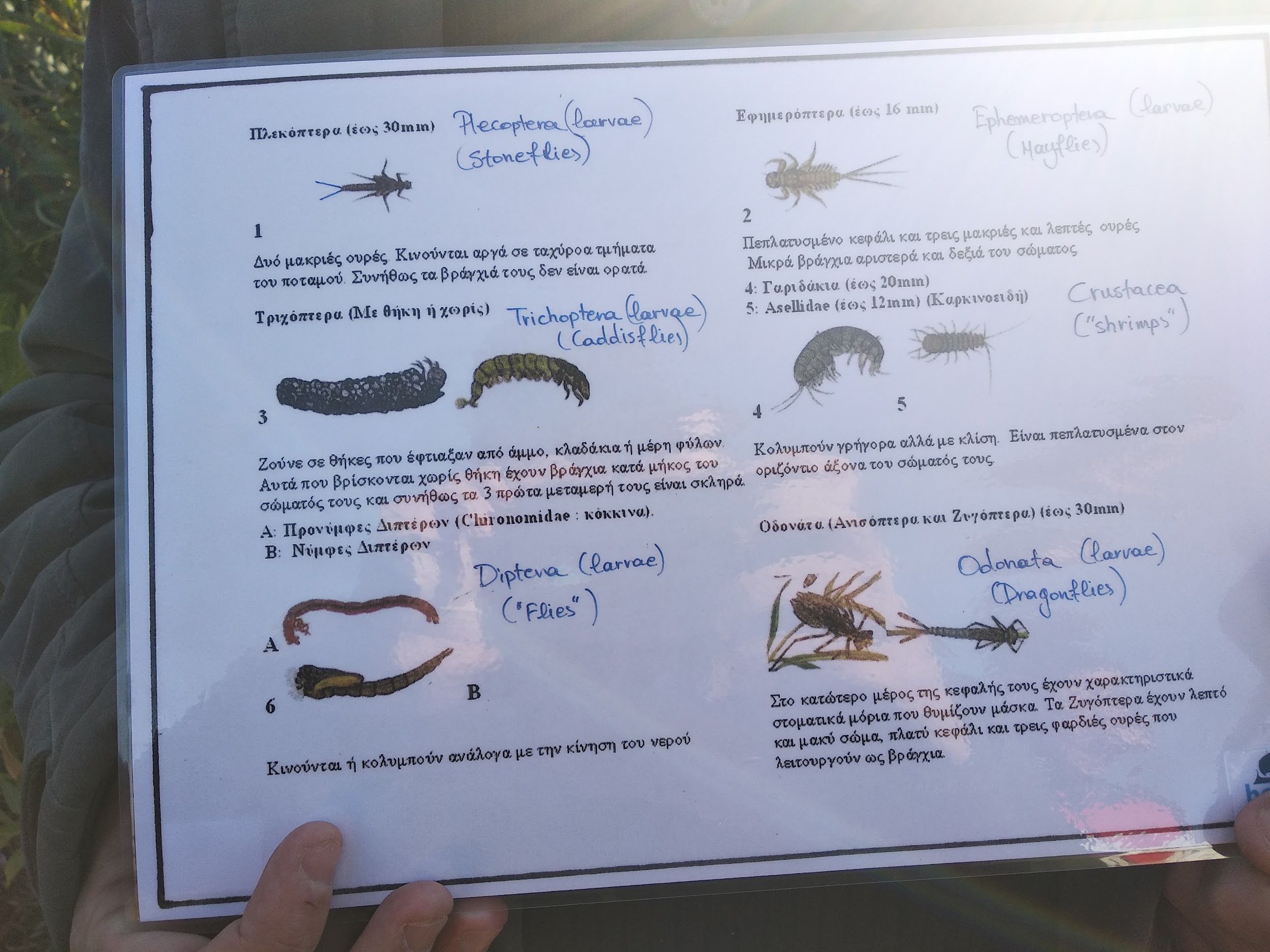 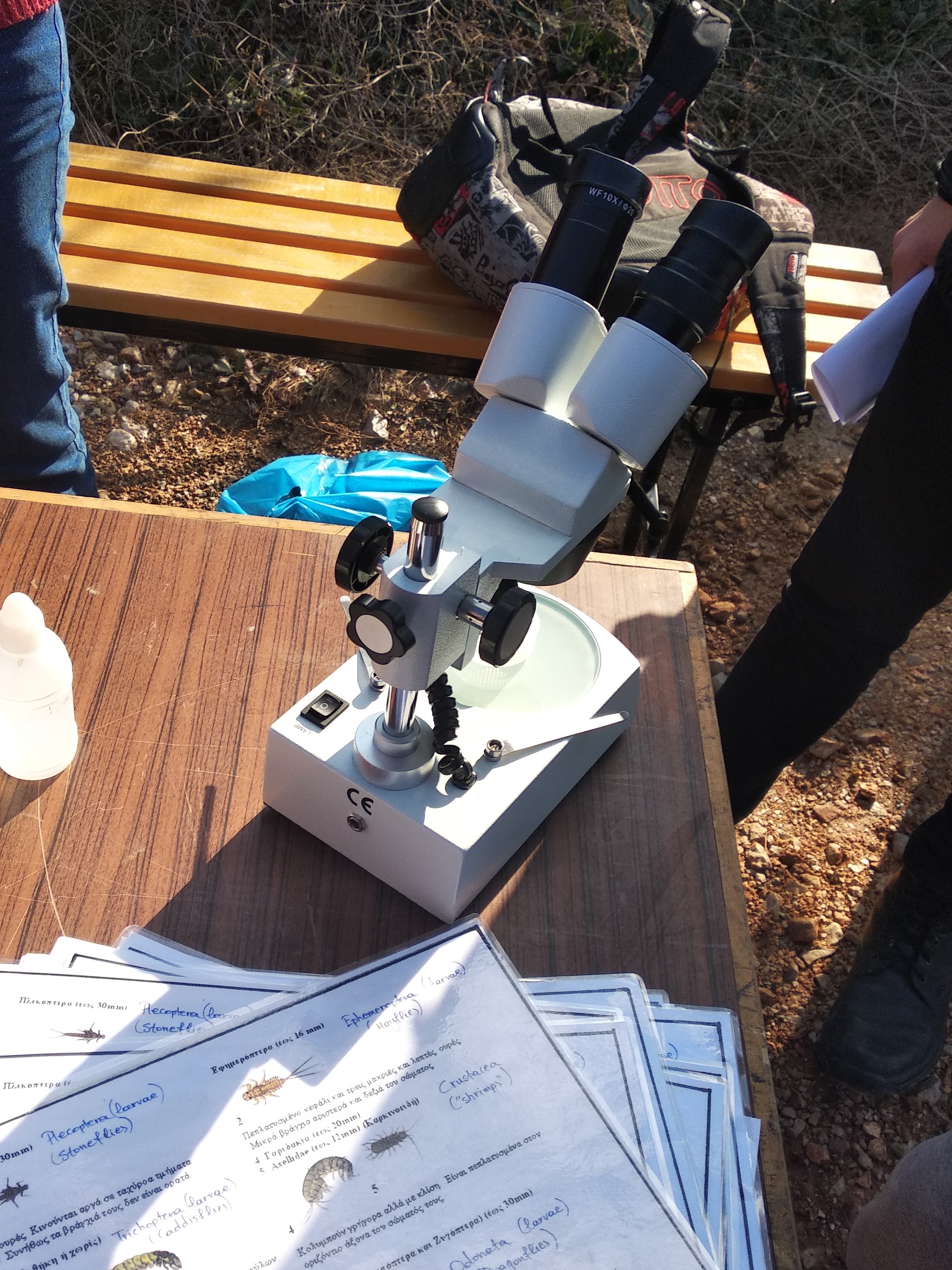 with the help of stereoscopes
helps assess 
the quality of the lake water
nitrate ΝΟ3- 
nitrogen dioxide ΝΟ2-
 ammoniac ion ΝΗ4+  
phosphoric ion PO43-
We carried out chemical analysis of the lake water
to detect nutritious minerals
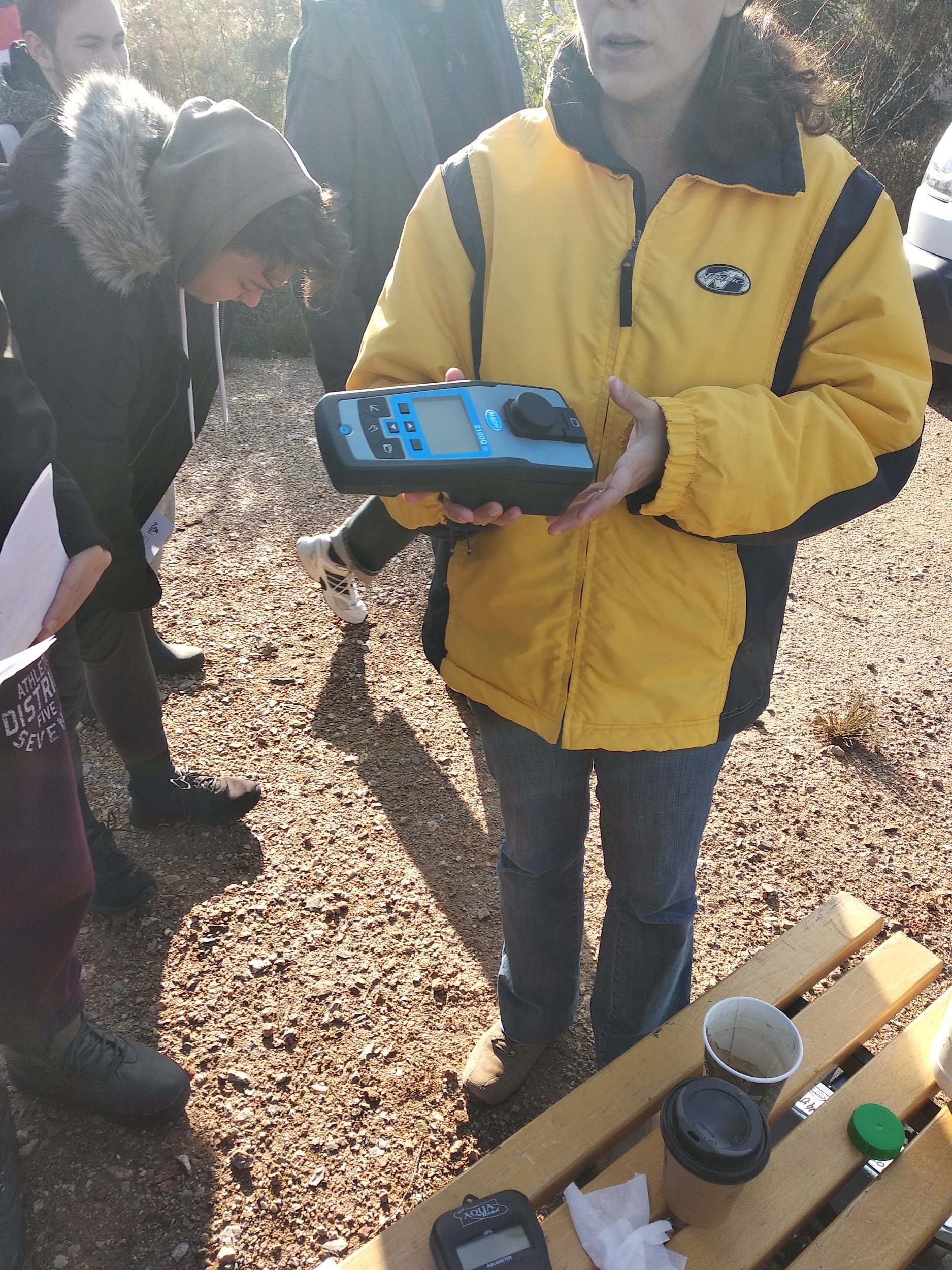 with the aid
of a mobile spectrophotometer
PH
temperature
electric conductivity
dissolved oxygen
water turbidity
The physicochemical
measurements
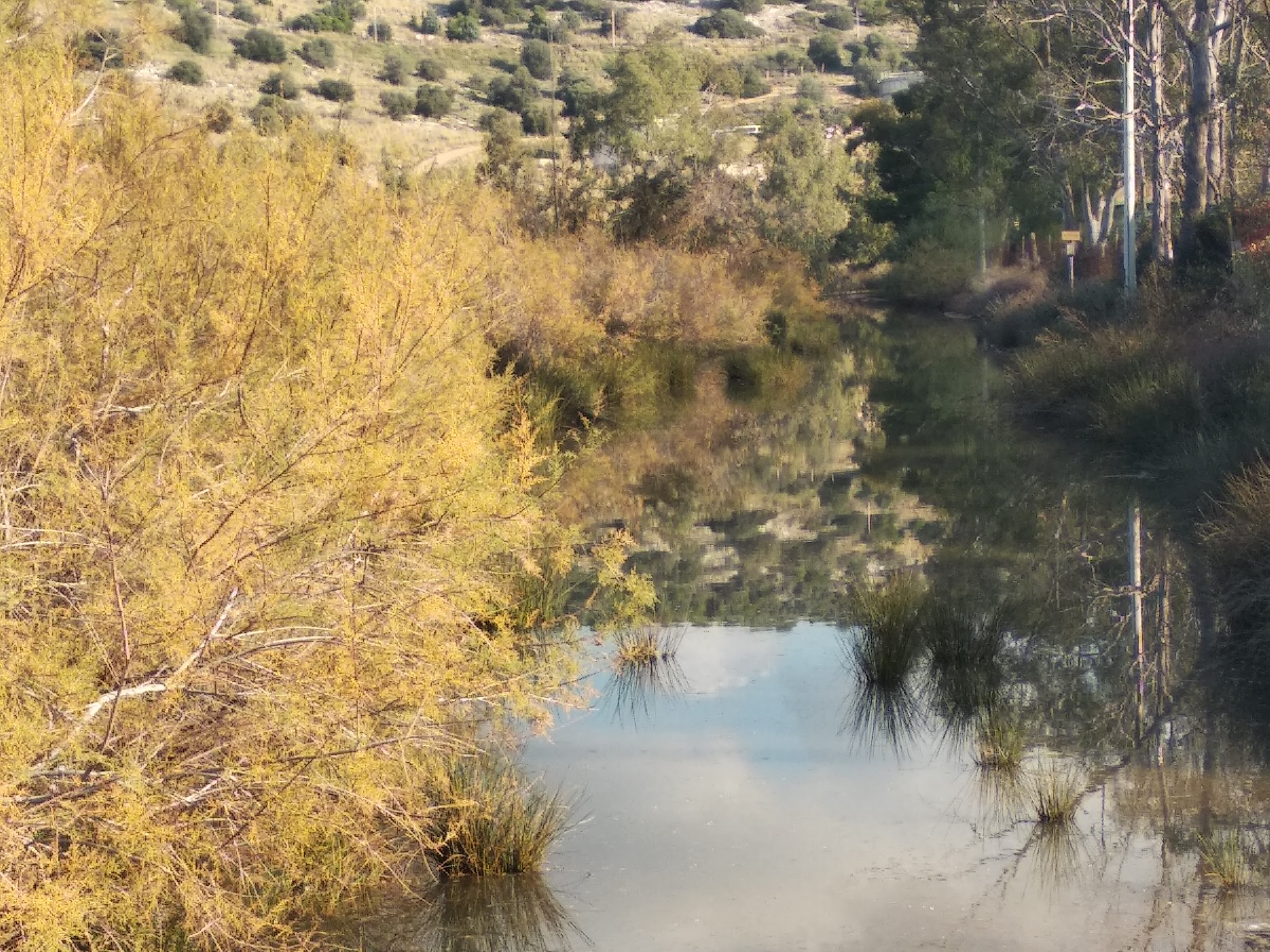 confirmed the bad quality of the water
 and the need for interventions
Lake_Koumoundourou.mp4
a short video of our field trip
Also, underground pollution from the neighbouring waste disposal center further pollutes the Lake. 
Underwater pollution from highly dangerous industrial pollutants is also significant.
Elefsina is the city with 
the highest ever officially recorded temperature 
in Europe of 48.0 °C
Conclusions
Lake Koumoundourou 
has been polluted by 
toxic chemical substances, 
which are by 10 times greater
 than maximum safety levels.